Kvantifikace dopadů mergers
1
Oligopoly
Vězňovo dilema
Cournout oligopoly
Cournout oligopoly
Homogenous good
Competing in quantities
Preferences -> biggest profit
Evaluating Cournout:
Estimate residual demand
Estimate marginal revenue given the other firm`s quantity
Firm 1: marginal revenue = marginal costs
Firm 2: marginal revenue = marginal costs
Solve
5
Cournout oligopoly: merger control
6
Cournout oligopoly: pre-merger
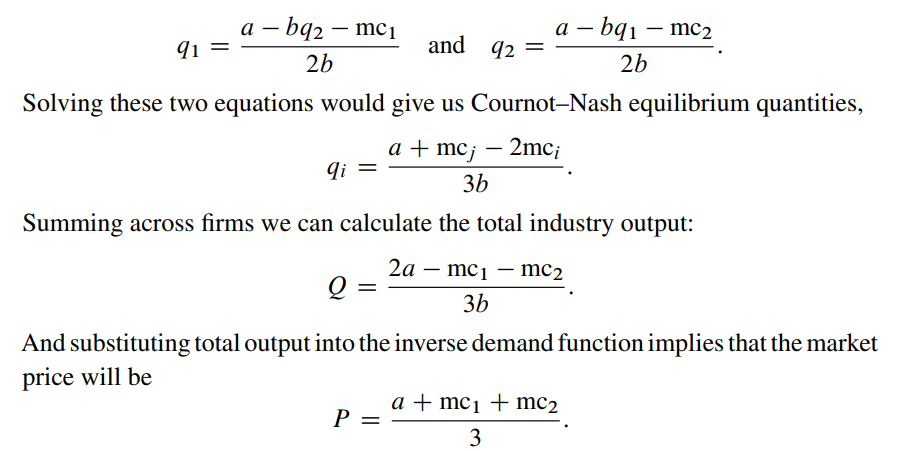 7
Cournout oligopoly: post-merger
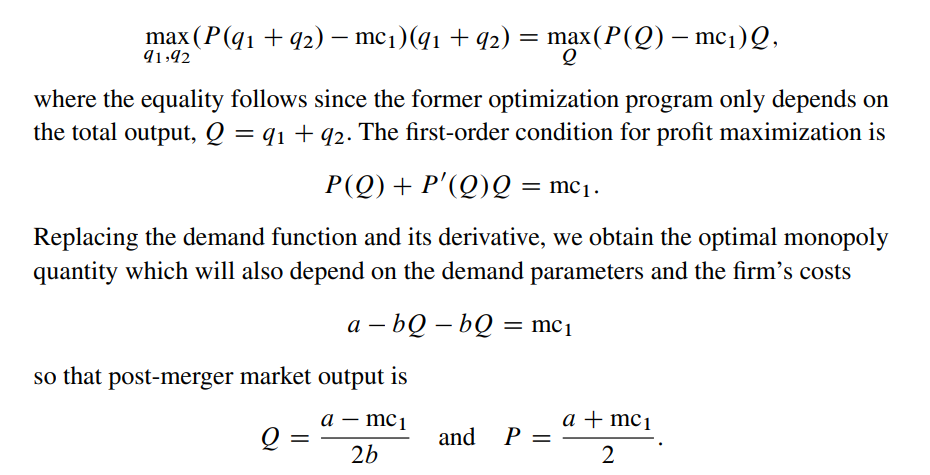 8
Cournout oligopoly: reaction functions
9
Hypothetical merger: results
10
I hate maths, what should I do?
11
Case study
12